Paul’s ModelPrayer (I)
Col.1:9-14
Bloody Saturday, ShanghaiAugust 28, 1937
Col.1:1…7-8
Paul had never been to Colosse
Writes from Roman imprisonment
Has three choices – 
1. Focus only on himself
2. Fume over his circumstances
3. Fix heart with gratitude for spiritual growth of unknown Christians, Col.1:3
Col.1:9-14, Paul’s prayer
Not for his release, for care packages, for financial support
Not for Colossians to escape persecution
Paul prays . . . 
Thankfully, 1:6
Persistently, 1:9
Specifically, 1:9
Spiritually, 1:9
Aggressively, 2:1
Col.1:9-14, Paul’s prayer
Paul prays with anxiety and concern
He has heard (4, 9) about . . .
Their faith, 4?
Their love, 4, 8?
Their hope, 5?
Them, 2, 3, 6
I. Be Filled WithKnowledge Of His Will, 9
Jn.7:17
Insults God to think our willequals or nullifies His will.
“Doctrine doesn’t matter”
“Doesn’t matter what you believe”
Gal.1:6
2 K.5
Ep.5:17
Gnostics thought they knew it all.
Colossians had full knowledge.
We have not ‘arrived’ in knowledge
‘Filled’:

‘Fill’: control.   Ep.5:18.  
Anger . . . Knowledge
Ships: fully equipped
‘Knowledge’: our knowledge of Him (10)
His teaching controls us (9)
Jn.12:3, house
Ac.5:3, satan
Ac.5:28, Jeru.
Col.1:9; 4:12
We have not ‘arrived’ in knowledge
Filled with . . .
His will: we have a choice.   1 Jn.5:14
Paul wants them deep in doctrine.
Wisdom: Mt.12:42.  Col.4:5
Understanding: insight
Spiritual: 3:16
All: 1:18; 2:3
Knowledge without obedience is useless, Mt.7:21;  Mt.19.
I. Be Filled With The Knowledge Of His Will
II. Walk Worthy Of The Lord, 10
Walk: Gn.5:22
Not strolling, but living faithfully

In His Majesty’s service, walking requires . . .
	1. Action.
	2. Aim.
	3. Advancement.
True wisdom affects daily life.  3:5-7
Walk Worthy: in a manner worthy of, suitably, of comparable value
“Money’s worth’
Ac.15:38 (1 T.5:17)consider worthy 
Ep.4:1, calling
Ph.1:27, gospel
Col.1:10, Lord
Col.4:5, toward outsiders
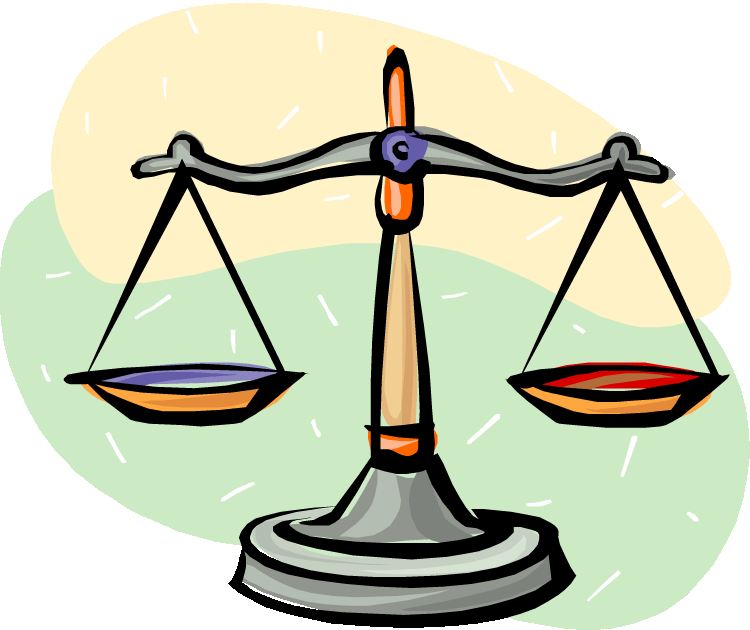 Walk Worthy: in a manner worthy of, suitably, comparable value
A life that honorsHim because of –
   1. Who He is,        1:15, 18-19.
   2. What He has       done, 1:22.
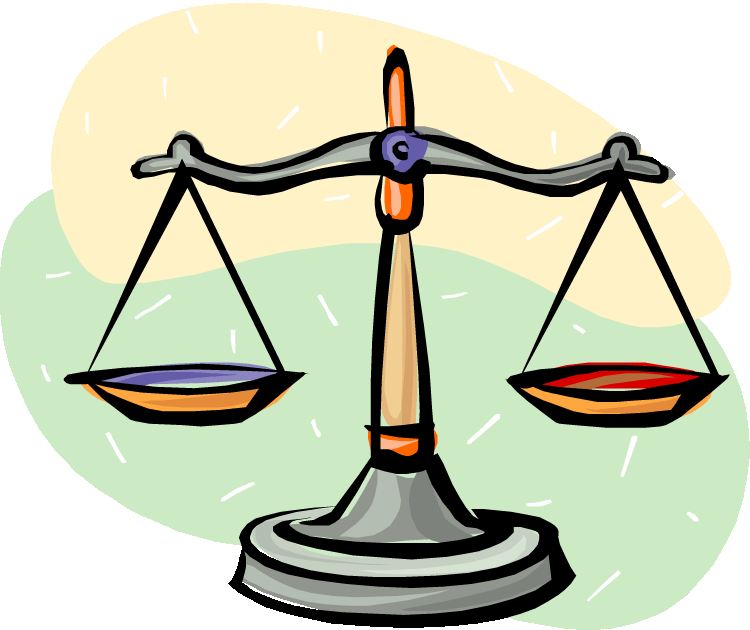 rd
LORD
I. Be Filled With The Knowledge Of His Will
II. Walk Worthy Of The Lord
III. Fully Pleasing Him, 10
To all pleasing
‘Please Him in all respects’ (NASB)
Comprehensive goal.
(Jonah)
Continuousgoal.
(Solomon)
To all pleasing
‘Please Him in all respects’ (NASB)
1Complete goal.  Verse 10
2Committed goal.  Dn.6
3Concerned goal.  1 Co.10